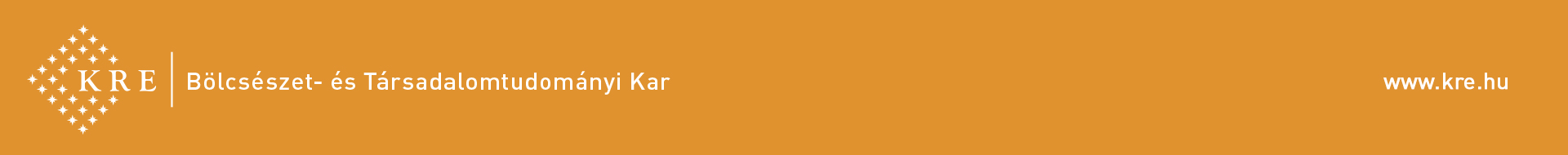 Géza HorváthGeschichte der deutschen Literatur von der Romantik bis zumFin de SiècleIV.
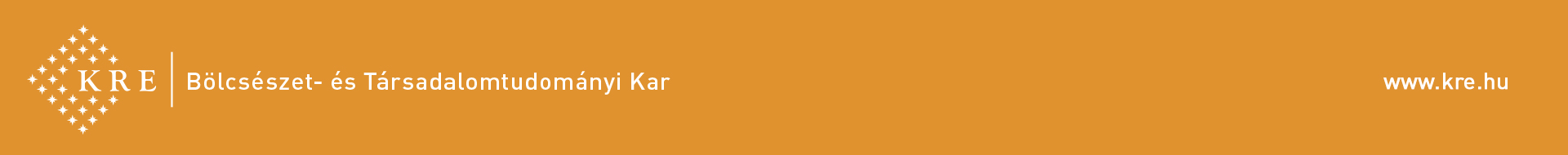 Realismus und Gründerzeit (1850 – 1890)
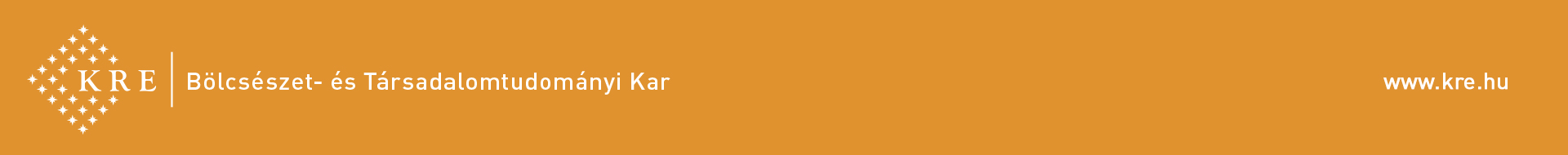 Historischer Hintergrund
Nach der gescheiterten Revolution von 1848 waren Radikaldemokraten und Republikanern ins Exil getrieben worden; die Nationalliberalen atmeten auf: Gleich weit sahen sie sich entfernt vom „spekulativen Rausch“ des Vormärz wie von den restaurativen Tendenzen von Biedermeier und Romantik. So überließ das Bürgertum dem Feudaladel die politische Macht und sicherte für sich den ökonomischen und geistigen Führungsanspruch. Das Zusammenwirken von feudalistischer Macht und kapitalistischer Wirtschaft führte zu Beginn der 50er Jahre zu einer ersten wirtschaftlichen Blüte, und Bismarcks Weg zum deutschen Nationalstaat über 1866 (Entstehung des Norddeutschen Bundes) und 1871 (Gründung des Deutschen Reichs) brachte die Erfüllung einer der beiden zentralen Forderungen seit dem Beginn des Jahrhunderts, wenn auch die Losung „Durch Freiheit zu Einheit“ eine zeitliche Umkehrung erfahren zu haben schien. Der vierte Stand wurde bestenfalls als Objekt sozialer Maßnahmen gesehen. Erst gegen Ende des Jahrhunderts, mit dem Aufbrechen sozialer Spannungen und einer erstarkenden Sozialdemokratie, nahm der Staat – mit den Sozialistengesetzen – Kenntnis von dem vierten Stand. In der Literatur markierte der Naturalismus den Wandel des Bewusstseins. (vgl. Schlaglichter)
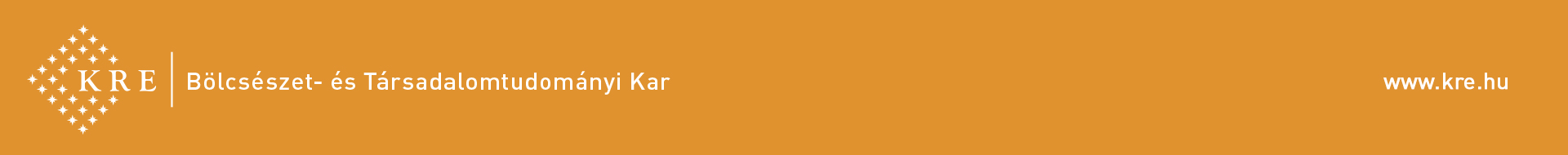 Der Norddeutsche Bund und das Deutsche Reich
Der Norddeutsche Bund vereinte von 1866 bis 1871 alle (22) deutschen Staaten nördlich der Mainlinie unter preußischer Führung. Er wurde als der erste föderative deutsche Staat zur geschichtlichen Vorstufe der mit der Reichsgründung verwirklichten deutschen Nationalstaatsbildung. Der ursprünglich 1866 als Militärbündnis angelegte Bund wandelte sich mit der Verfassungsgebung am 1. Juli 1867 zum ersten deutschen Bundesstaat.
Nach dem Deutsch-Französischen Krieg (1870-1871), der mit Frankreichs Niederlage endete, u.a. weil auch die süddeutschen Staaten wegen der Schutz-und Trutzbündnisse mit Preußen nicht den französischen Kaiser Napoléon III., sondern Preußen unterstützten, konnte das (II.) Deutsche Kaiserreich (1871-1918) im Sinne der kleindeutschen Lösung, also mit Ausschluss Österreichs, gegründet werden. Das erste Staatsoberhaupt war Wilhelm I., deutscher Kaiser, König von Preußen (Hohenzollern-Dynastie), der Reichskanzler Fürst Otto von Bismarck.
Infolge der Hochindustrialisierung entwickelte sich das Deutsche Reich bis Ende des 19. Jahrhunderts vom Agrar- zum Industrieland und wurde zu einer der führenden wirtschaftlichen, politischen und militärischen Macht des Kontinents.
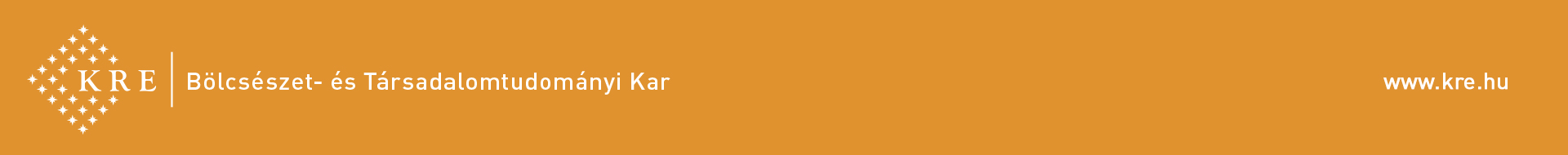 Der Norddeutsche Bund in Europa
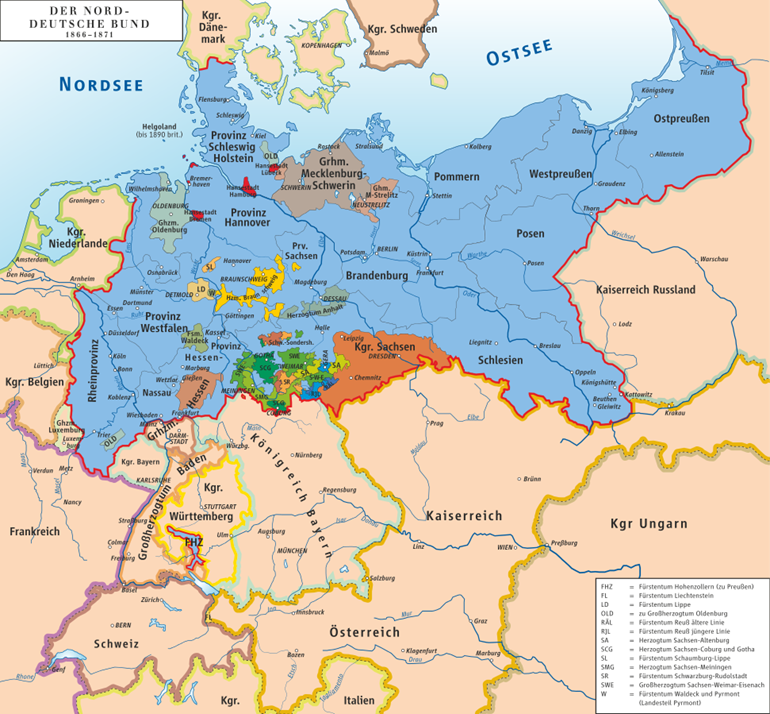 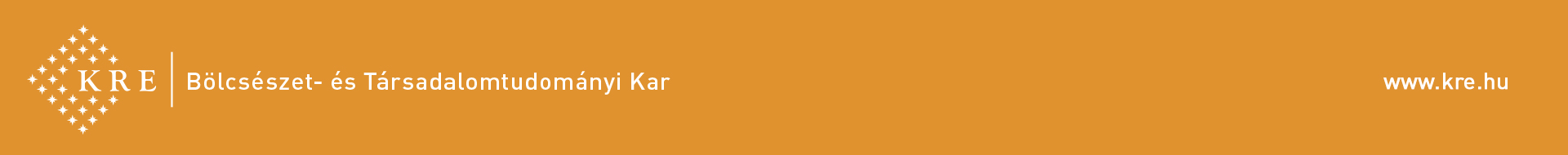 Das Deutsche Reich von 1871 bis zum Ersten Weltkrieg
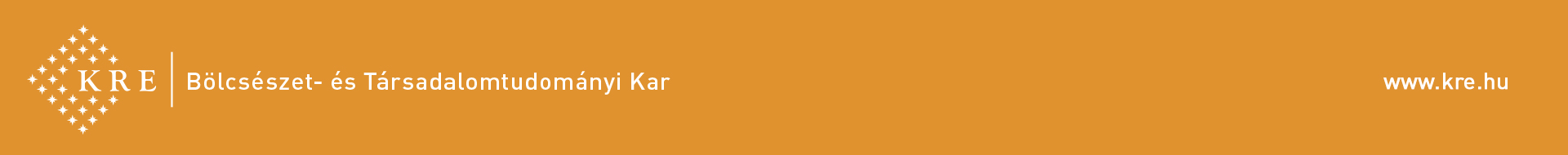 Realismus als Programm
Eine Reihe von Zeitschriften bot nach 1848 das Forum einer intensiven Debatte um ein realistisches Programm für die Literatur (Blätter für literarische Unterhaltung, 1828–98, das Deutsche Museum, 1851–67, Die Grenzboten, 1842–1922). Friedrich Theodor von Vischer erklärte das „Wirkliche in seiner festen Ordnung, in klarem, gesetzmäßigem Verlaufe“ zum wichtigsten Gegenstand der Literatur. Das Leben gilt mehr als die Kunst, die Sache mehr als die Person, die sittliche Kraft mehr als die schöne Erscheinung. 
In der literarischen Gattungsdebatte antwortet Theodor Fontane auf die Frage Was soll ein Roman?: „Er soll uns, unter Vermeidung alles Übertriebenen und Häßlichen, eine Geschichte erzählen, an die wir glauben […] er soll uns eine Welt der Fiktion auf Augenblicke als eine Welt der Wirklichkeit erscheinen“ lassen.
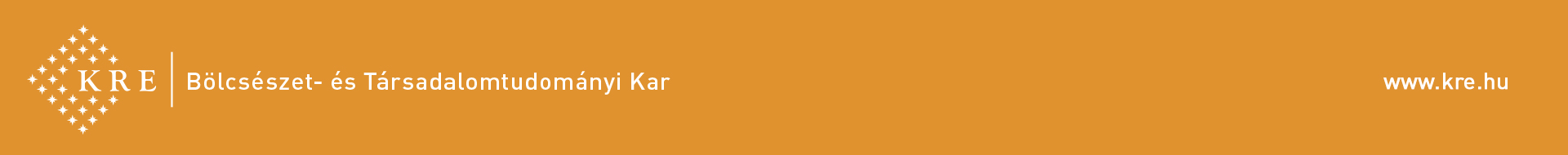 Roman und Romantheorie
Friedrich Hegels theoretischer Anspruch, der Roman sollte in einer bürgerlichen Welt das Heldenepos ablösen, wurde zum praktischen Programm. Dabei wurde vom Jungen Deutschland die Präferenz für die „lebensnahe“ Prosa übernommen. Aber weder diese Prosa, noch die romantische oder der Bildungsroman (eine Bezeichnung des Geisteswissenschaftlers Wilhelm von Dilthey) und der Gesellschaftsroman konnten als Muster für einen neuen bürgerlichen Roman dienen. Theodor Fontane bezeichnete die Engländer Charles Dickens und William Makepeace Thackeray als „vorbildlich“, erkannte Meisterschaft bei ihnen jedoch nur im Blick auf „die treue Abschilderung des Lebens“, vermisste aber „die ideelle Durchdringung oder die vollendete Form“. (vgl. Schlaglichter)
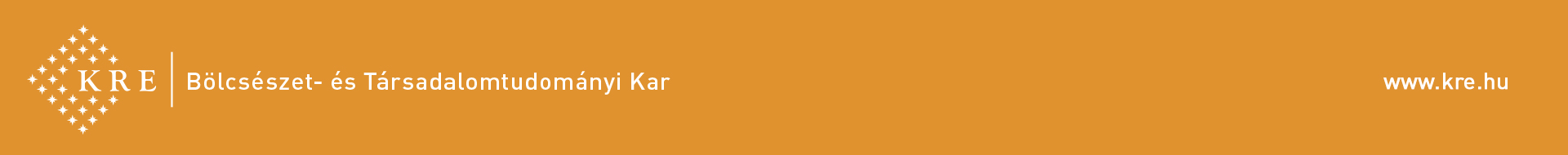 Die Novelle
Neben der heftigen Diskussion um den Roman entfachte sich auch hinsichtlich der prosaischen Kurzform, der Novelle, eine ähnliche Debatte, um so mehr, als die verbreiteten Familienzeitschriften ihre Hefte füllen mussten, was die Novelle z.T. zu einer „Fabrikware“ oder zum „Deutschen Haustier“ zu degradieren drohte.
Nach Theodor Storm ist die Novelle eine Schwester des Dramas (sie folgt der Struktur des klassischen Dramas: 5 Kapitel = 5 Akte, Konfliktsituation…)
Nach Paul Heyses „Falkentheorie” (nach Boccaccios „Decamerone”, 9. Novelle des 5. Tages) ist der „Falke” (Dingsymbol) als Leitmotiv einer Novelle.
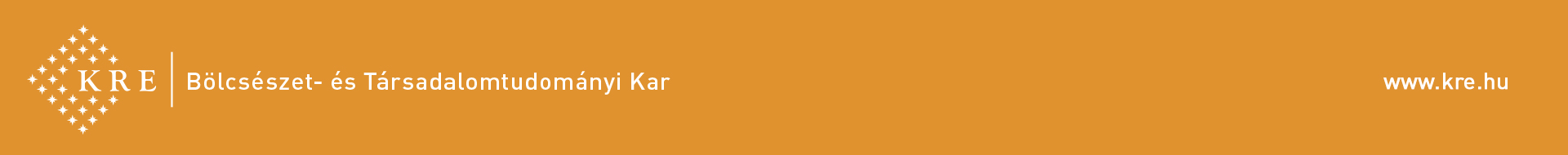 Die Novelle
Nach Goethe ist in der Novelle von einem „seltsamen, unerhörten Ereignis” die Rede. Im 19. Jh. verlagert sich aber der Schwerpunkt von der rätselhaften Begebenheit hin zum „psychologisch besonderen Charakter, seiner inneren seelischen Bewegung und seinem Geschick.“ (Fritz Martini)
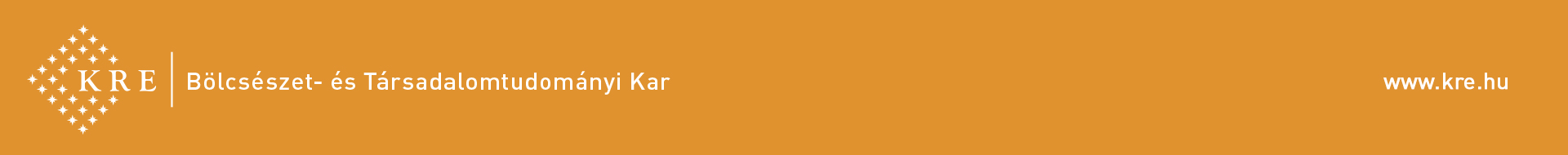 Die Novelle
Nach Theodor Storm ist die Novelle eine Schwester des Dramas (sie folgt der Struktur des klassischen Dramas: 5 Kapitel = 5 Akte, Konfliktsituation…)

Nach Paul Heyses „Falkentheorie” (nach Boccaccios „Decamerone”, 9. Novelle des 5. Tages) ist der „Falke” (Dingsymbol) als Leitmotiv einer Novelle.
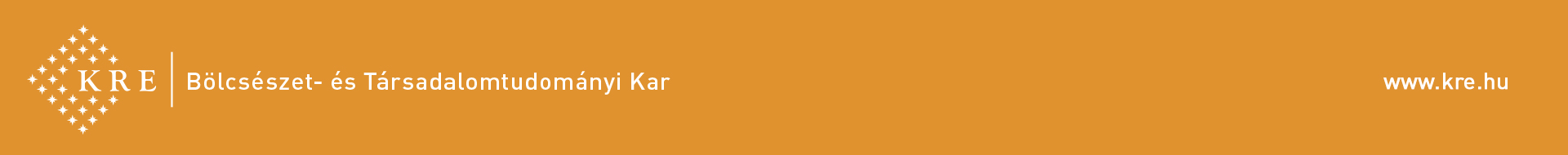 Die NovelleEinige wichtige und (welt)bekannte deutsche Novellen im 19. und am Anfang des 20. Jahrhunderts
Heinrich von Kleist: Das Erdbeben in Chili (1807)
Joseph von Eichendorff: Das Marmorbild (1818)
E.T.A. Hoffmann: Das Fräulein von Scuderi (1821)
Johann Wolfgang von Goethe: Novelle (1828)
Eduard Mörike: Mozart auf der Reise nach Prag (1856)
Gottfried Keller: Romeo und Julia auf dem Dorfe (1856)
Theodor Fontane: Schach von Wuthenow (1882)
Gerhart Hauptmann: Bahnwärter Thiel (1887)
Theodor Storm: Der Schimmelreiter (1888)
Arthur Schnitzler: Leutnant Gustl (1900)
Thomas Mann: Der Tod in Venedig (1911)

Die rot markierten Werke sind Pflichtlektüren und müssen für die Prüfung gelesen und bearbeitet werden!!!
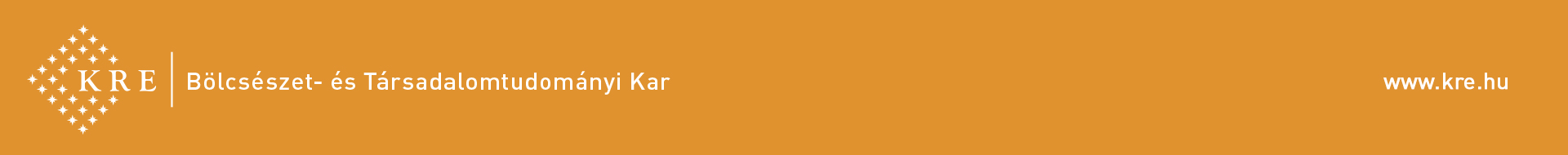 Gottfried Keller (1819, Zürich–1890, Zürich)
Nach dem frühen Tod des Vaters (1824) besuchte Keller bis 1834 verschiedene Schulen. Einen Studienaufenthalt in München – mit dem Ziel, Maler zu werden – brach er ab und begann seine literarischen Studien.
Seine erste Gedichtsammlung (Gedichte, 1846) verhalf ihm zu einem Stipendium in Zürich. 1848-1850 studierte Keller in Heidelberg Geschichte, Philosophie und Literatur. In Heidelberg Bekanntschaft mit Ludwig Feuerbach.
1850-1855 lebte er in Berlin und danach wieder in Zürich als freier Schriftsteller.
Von 1861 bis 1876 war er Erster Staatsschreiber des Kantons Zürich (Generalsekretär einer Kantonsregierung und administrativer Leiter des Staatskanzlei), danach widmete er sich nur noch seinen literarischen Arbeiten.
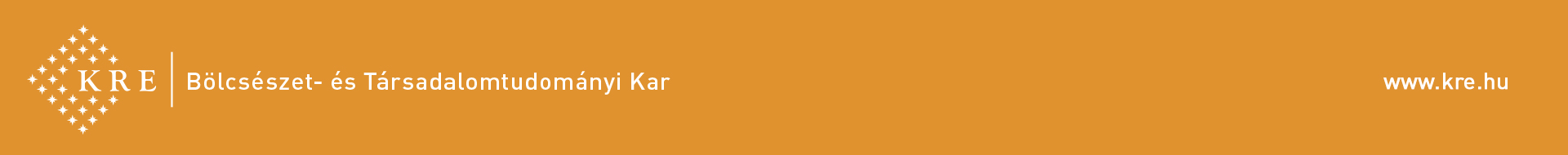 Gottfried Keller: Der grüne Heinrich(1854-55, Erstfassung, 1879-80, endgültige Fassung)
Der Held seines Romans Der grüne Heinrich formuliert die Einsicht, „daß Schlichtheit und Ehrlichkeit mitten in Glanz und Gestalten herrschen müssen, um etwas Poetisches oder, was gleichbedeutend ist, etwas Lebendiges und Vernünftiges hervorzubringen“.
Die vier Bände erschienen 1854/55. Die Begegnung mit dem Philosophen Ludwig Feuerbach in Heidelberg hatte Kellers Weltbild entscheidend verändert: Aus dem „elegisch-lyrischen Künstlerroman“ sollte nun ein Entwicklungs- und Bildungsroman werden, der im individuellen Entwicklungsprozess die Entwicklung der Gesellschaft zu selbst- und vernunftbestimmten Existenzformen darstellte. Heinrichs Lebensweg war bestimmt durch seine Unfähigkeit, Wirklichkeit und Phantasie zu unterscheiden. Das motiviert als „Schuld“ auch seinen Tod.
In der 2. Fassung ändert Keller daher vor allem den Schluss und lässt Heinrich in praktischer Tätigkeit als Beamten einer Landgemeinde und in familiärem Glück weiterleben. (vgl. Schlaglichter)
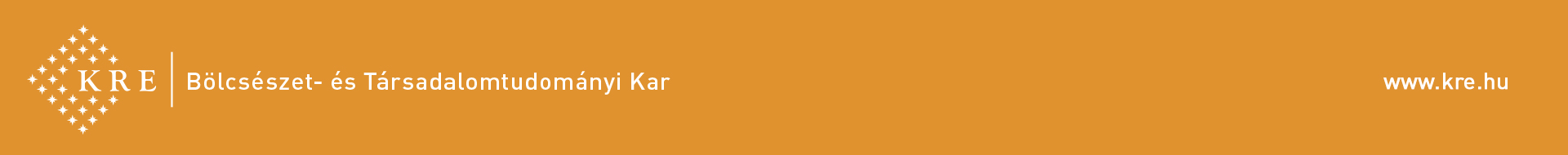 Gottfried Kellers Werke (Auswahl)
Die Leute von Seldwyla (Teil 1. des Novellenzyklus, 1856) – mit Romeo und Julia auf dem Dorfe
Sieben Legenden (Novellenzyklus, 1872)
Die Leute von Seldwyla (Teil 2. des Novellenzyklus und Erzählungen 1873-74)
Züricher Novellen (1877)
Martin Salander (Roman, 1886)
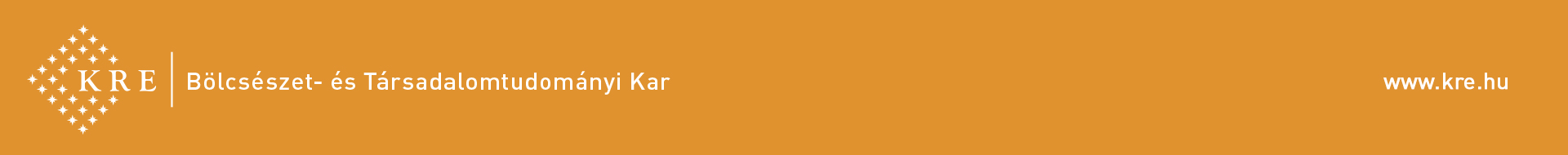 Romeo und Julia auf dem DorfeFigurenkonstellation
Manz (+Frau)				↔			Marti  (Frau stirbt)
    Sali					   ≈				Vrenchen
„frei” von der Mutter					feurige Lebenslust, erzogen;
anscheinend glücklich	 Puppe + Fliege             Fröhlichkeit, gedemütigt					
				der schwarze Geiger

Manz → Stadt → Spelunke  → Fischerei			Marti → Fischen
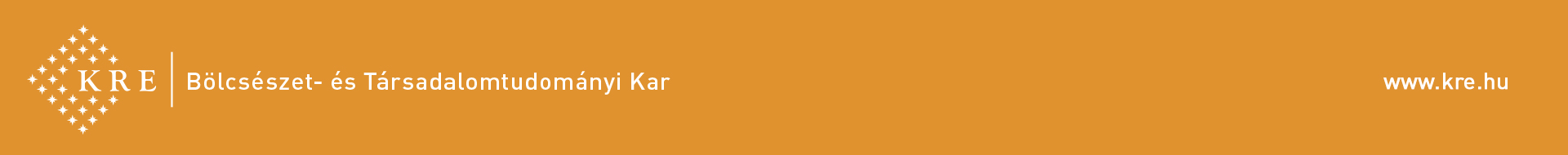 „Es kam eine Ernte um die andere, und jede sah die Kinder gröβer und schöner und den herrenlosen Acker schmäler zwischen seinen breitgewordenen Nachbaren. Mit jedem Pflügen verlor er hüben und drüben eine Furche, ohne daβ ein Wort darüber gesprochen worden wäre und ohne daβ ein Menschenauge den Frevel zu sehen schien.”
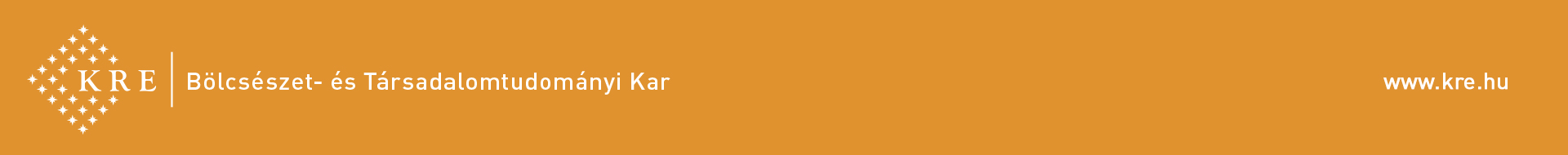 Romeo und Julia auf dem Dorfe 2.
„Das Gefühl, in der bürgerlichen Welt nur in einer ganz ehrlichen und gewissenfreien Ehe glücklich sein zu können, war in ihm (Sali) ebenso lebendig wie in Vrenchen, und in beiden verlassenen Wesen war es die letzte Flamme der Ehre, die in früheren Zeiten in ihren Häusern geglüht hatte und welche die sich sicher fühlenden Väter durch einen unscheinbaren Mißgriff ausgeblasen und zerstört hatten, als sie, eben diese Ehre zu äufnen (vermehren) wähnend durch Vermehrung ihres Eigentums, so gedankenlos sich das Gut eines Verschollenen aneigneten, ganz gefahrlos, wie sie meinten. Das geschieht nun freilich alle Tage; aber zuweilen stellt das Schicksal ein Exempel auf und läßt zwei solche Äufner ihrer Hausehre und ihres Gutes zusammentreffen, die sich dann unfehlbar aufreiben und auffressen wie zwei wilde Tiere. Denn die Mehrer des Reiches verrechnen sich nicht nur auf den Thronen, sondern zuweilen auch in den niedersten Hütten und langen ganz am entgegengesetzten Ende an, als wohin sie zu kommen trachteten…” (S. 245)
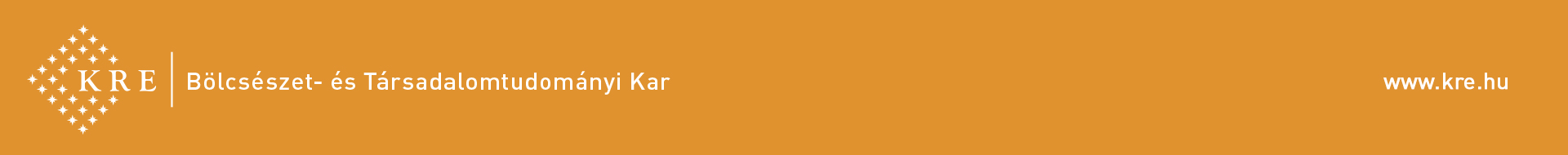 Konflikt zwischen dem Bösen und dem Guten
Das Dämonische/Böse
(Habsucht, Neid, Hass)

Die große blaue Fliege – Beelzebub
Der schwarze Geiger – Totentanz
Der Bucklige (Musikant) – Teufel
Der Blocksberg – Brocken: Walpurgisnacht - Hexensabbat
↔  		das Gute
   (Arbeitsamkeit, Ehre, Frieden, Liebe)
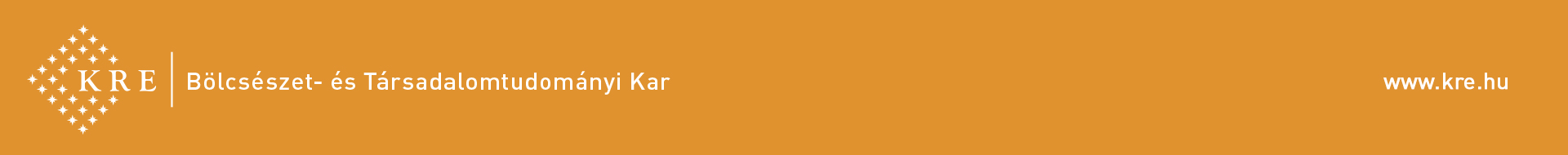 Theodor Storm (1817–1888)
Storm entwickelt die Novelle zu einem Höhepunkt der Gattung, indem er die Konzentration auf „einen im Mittelpunkt stehenden Konflikt lenkte, von welchem aus sich das Ganze organisiert“. In seiner Meistererzählung Der Schimmelreiter (erschienen 1888) verkörpert Hauke Haien den gründerzeitlichen Macht- ja „Übermenschen“, in seiner Zwiespältigkeit. Den abergläubischen, engstirnigen Bauern und Landarbeitern seines Dorfes ist er überlegen. Sein moderner, technisch perfekter Deichtyp könnte allen nützen. Was ihn jedoch zu solchem Fortschritt befähigt – nämlich Rücksichtslosigkeit, Machtanspruch – begründet sein Scheitern. (vgl. Schlaglichter)
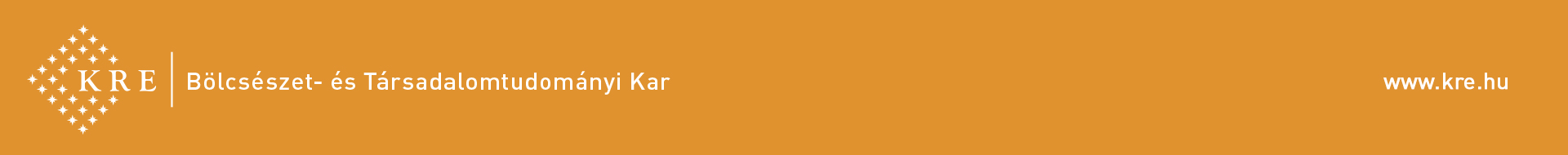 Der Schimmelreiter(April 1888)Theodor Storms letzte Novelle
Rahmengeschichte:

Der Ich-Erzähler (1) etwa um 1880 – der kleine Ich-Erzähler (1) hört im Hause seiner Urgroßmutter die Geschichte vom Ich-Erzähler (2), der die Geschichte vor etwa 50 Jahren (um 1800) von einem Schulmeister (Erzähler 3) in einer Wirtsstube unterwegs am Hauke-Haien-Deich hörte, nachdem er im Sturm den herumgeisternden Schimmelreiter gesehen hatte… Durch die dreifache Narrativik wird ein „persönlicher” Kontakt zwischen 100 Jahren hergestellt…
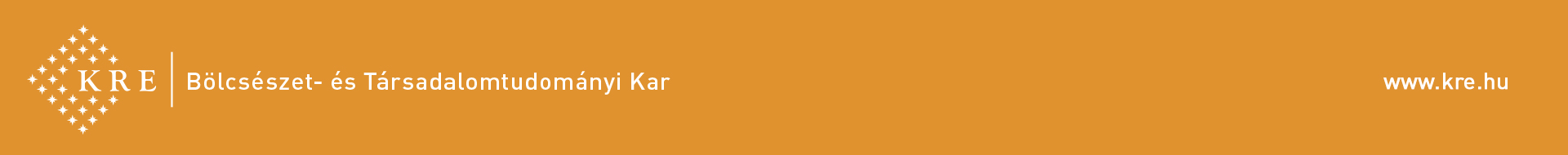 Der Schimmelreiter
Konflikt:
zwischen einem aufgeklärten, selbstsicheren und klugen Menschen, der sich – für sich und für die Gemeinde – im Kampf zwischen Mensch und Natur einsetzt ↔ und dem abergläubig-düsteren nordischen Volk. Hauke Haiens Charakter trägt aber auch zur Tragödie bei: Er ist durchaus positiv, ein korrekter, aber zu stolzer und eigensinniger Kraftmensch, ein „Genie”, das von den anderen – bis auf ihre Frau Elke – nicht verstanden wird und der mit den Menschen nicht umgehen kann – ein einsames Genie, das seiner Zeit weit voraus ist…
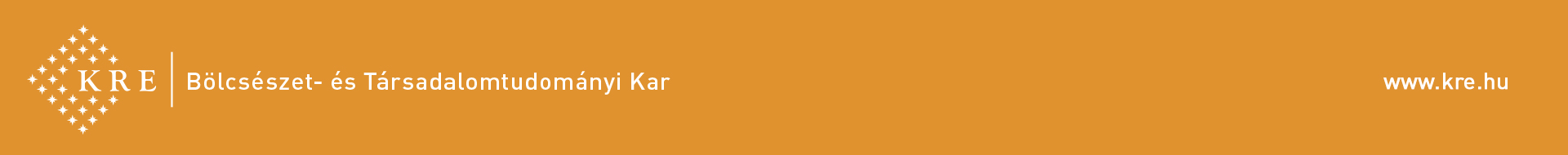 Figurenkonstellation
Tede Haien (Vater, klug, verwitwet)		Tede Volkerts (Deichgraf)
	↓						↓
Hauke Haien (späterer Deichgraf)	∞	Elke Volkerts
				↘		↙		
			Wienke (Tochter, schwachsinnig)
	↕
Ole Peters (Großknecht bei T.V., Haukes Rivale und Gegenspieler)
Trin’ Jans (Alte, früher Dienstmagd bei Tede Haien, Angorakater)
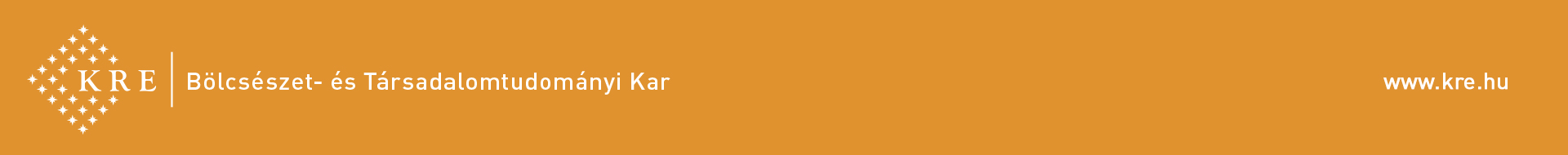 Der Schimmelreiter
balladeske Atmosphäre
Fazit:

„Dem Sokrates gaben sie ein Gift zu trinken, und unsern Herrn Christus schlugen sie an das Kreuz! Das geht in den letzten Zeiten nicht mehr so leicht; aber – einen Gewaltmenschen oder einen bösen, stiernackigen Pfaffen zum Heiligen oder einen tüchtigen Kerl, nur weil er uns um Kopfeslänge überwachsen war, zum Spuk und Nachtgespenst zu machen – das geht noch alle Tage.” (125-126)
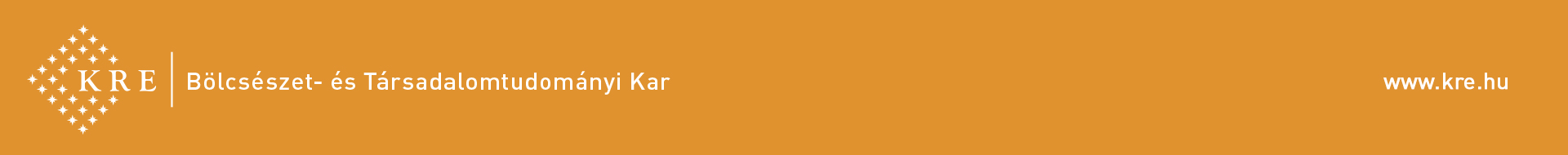 Friedrich Hebbel (1813-1863)
„Alles ist jetzt wieder in den Händen der Regierungen: mögen sie ihren gerechten und heiligen Kampf gegen den ungezügelten Pöbel, nicht gegen die Bildung fortsetzen, die ihnen so treu beistand, diesen darniederzuhalten“ – schrieb Hebbel, der als Sohn eines Tagelöhners durch Bildung ein sozialer Aufsteiger geworden ist. In seinen theoretischen Schriften forderte er die Verbindung von Geschichte und Wirklichkeit mit der Kunst: „Das Drama stellt den Lebensprozeß an sich dar“ (Mein Wort über das Drama, 1843). In seinen frühen Dramen (Judith, 1841, Genoveva, 1843 und Maria Magdalena, 1844) betont Hebbel das Moment des gegen die Ordnung aufbegehrenden Einzelnen. In Maria Magdalena, einer Weiterentwicklung des bürgerlichen Trauerspiels von Lessing und Schiller folgt er der Absicht, „die vorhandenen Institutionen des menschlichen Geschlechts … nicht umzustürzen, sondern tiefer zu begründen“…. Der historische oder mythische Konflikt ist bei Hebbel als psychologischer gestaltet. Dabei wurzelt solcher Konflikt in Hebbels meisten Dramen, Jahrzehnte vor Freud, in der Sexualität.
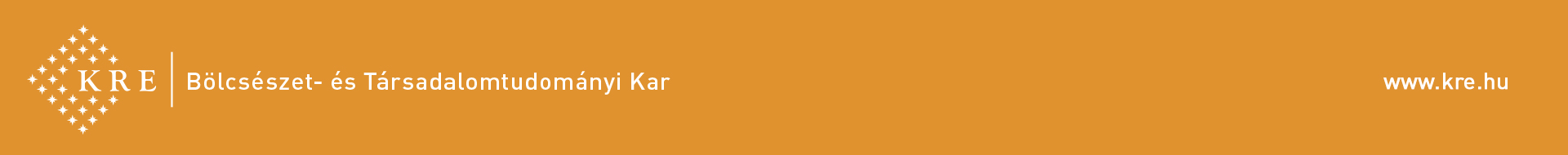 Hebbel
In seinen frühen Dramen (Judith, 1841, Genoveva, 1843 und Maria Magdalena, 1844) betont Hebbel das Moment des gegen die Ordnung aufbegehrenden Einzelnen. In Maria Magdalena, einer Weiterentwicklung des bürgerlichen Trauerspiels von Lessing und Schiller folgt er der Absicht, „die vorhandenen Institutionen des menschlichen Geschlechts […] nicht umzustürzen, sondern tiefer zu begründen“[…] Der historische oder mythische Konflikt ist bei Hebbel als psychologischer gestaltet. Dabei wurzelt solcher Konflikt in Hebbels meisten Dramen, Jahrzehnte vor Freud, in der Sexualität.
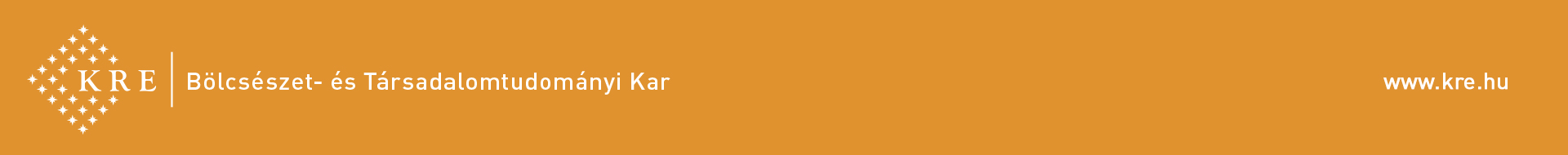 Hebbel: Judith
Die schöne und gottesfürchtige Witwe Judith geht unbewaffnet in das Heerlager des assyrischen Generals Holofernes, den sie mit dessen Schwert enthauptet, um ihr Volk zu retten. Die Geschichte ereignet sich bei der Belagerung der Stadt Bethulien durch die Truppen Nebukadnezars.
Bei Hebbel tötet Judit Holofernes nicht in einem religiös-patriotischen Akt, sondern aus Rache, weil der Mann sie wie ein „Ding“ behandelte. Das Thema der sexuell gedemütigten und aufbegehrenden Frau zieht durch Hebbels ganzes Werk. (vgl. Schlaglichter)
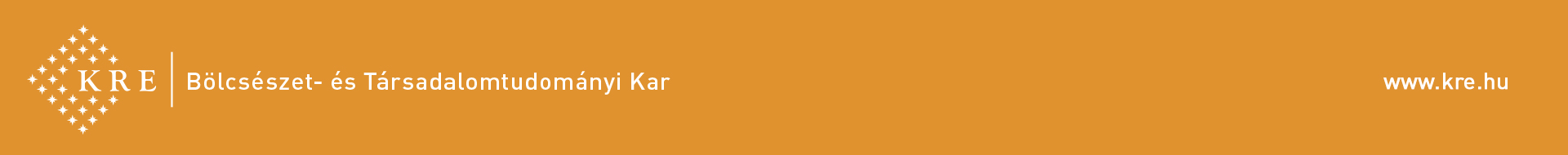 Theodor Fontane(1819, Neuruppin –1898, Berlin)
Fontane war ein wesentlicher Mitgestalter der realistischen Epoche. Mit 60 Jahren fing er an Romane zu schreiben, und er schrieb bis zu seinem Tode 17 Romane und zahlreiche Erzählungen. Mit der Unterscheidung von „Einheitsroman“ (Gesellschaftsroman) und „Vielheitsroman“ (Entwicklungsroman) stellt er den Gesellschaftsroman dem Entwicklungsroman gleichberechtigt an die Seite. Auch wenn in den meisten Romanen von Fontane, bereits durch den Titel angekündigt, Einzelpersonen (oft Frauen!) im Mittelpunkt stehen, kennzeichnet das nicht den Weg zurück zum Entwicklungsroman, sondern nach vorne zu einer neuen Form des Gesellschaftsromans, in dem sich in der Individualität des Helden das Typische entfaltet.
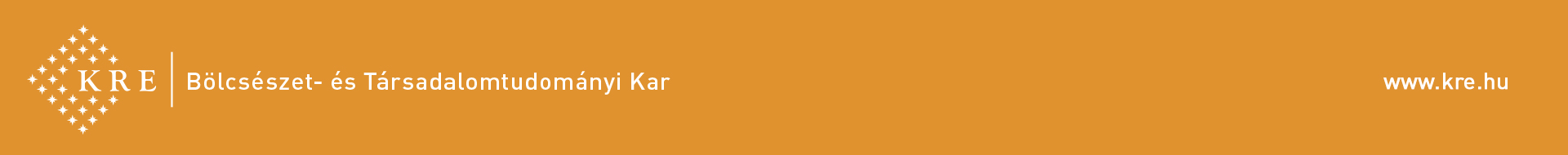 Fontane
Im historischen Erzählwerk Schach von Wuthenow (1883) wird statt eines detaillierten Panoramas von Preußen „vor Jena“ in der Person Schachs ein Psychogramm und im Spektrum gesprächsweise entfalteter Meinungen, ein Soziogramm vom Wesen dieses gesellschaftlich-geschichtlichen Komplexes gegeben.
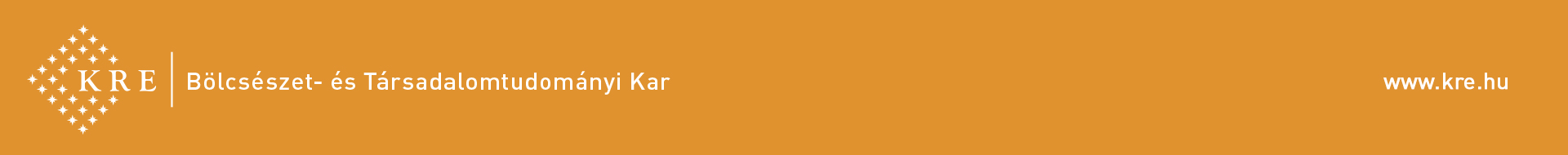 Fontane
Unter den sog. Berliner Gesellschaftsromanen ist Effi Briest (1895) hervorzuheben, in dem die Krise der traditionellen Ehe dargestellt wird. „[…]unser Ehrenkultus ist ein Götzendienst, aber wir müssen uns ihm unterwerfen, solange der Götze gilt“ lässt Fontane den Ehemann Effis, Instetten, sagen.
Der Altersroman Der Stechlin (1899) ermöglicht den Anschluss des deutschen Romans an den europäischen. Fontane äußert sich über dieses Werk: „Zum Schluß stirbt ein Alter (Dubslav von Stechlin, ein alter Vertreter des alten Preußens) und zwei Junge heiraten sich; – das ist so ziemlich alles, was auf 500 Seiten geschieht … Alles Plauderei, Dialog, in dem sich die Charaktere geben, mit und in ihnen die Geschichte. Natürlich halte ich dies nicht nur für die richtige, sondern sogar die gebotene Art einen Zeitroman zu schreiben …“ (vgl. Schlaglichter)
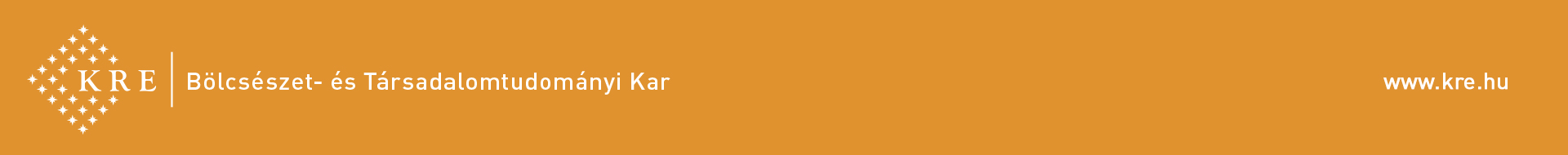 Schach von WuthenowErzählung aus der Zeit des Regiments Gensdarmes(geschr. 1878-1882. Vossische Zeitung, 1882; als Buch, Leipzig, 1883)
der historische Hintergrund: die Geschichte spielt vor dem 4. Koalitionskrieg (1806-1807): Napoeon + Rheinbund (1806-1813, Staatenbund. Amtssprache: Französisch, Protektor u. Regierungschef: Napoleon – mit Fürstentümern, die aus dem HRRDN austraten; Höhepunkt 1808: 4 Königreiche: Bayern, Württemberg, Sachsen, Westphalen + 5 Großherzogtümer + 13 Herzogtürmer, + 7 Fürstentümer ↔ Preußen + Russland): Niederlage Preußens gegen Napoleon (Schlacht bei Friedland – Frieden v. Tilsit: P. verliert die Hälfte seines Gebietes;
Schlacht bei Jena u. Auerstedt am 14. Okt. 1806
Vgl. Bülows letzter Brief an Sander im Kap. 20. v. 14. Sept. 1806 – noch kurz vor der Schlacht – das letzte, 21. Kap.: Brief  der Victoire von Schach an Lisette von Perbendt aus Rom, v. 18. aug. 1807 – schon fast 1 Jahr nach der Schlacht!!!)
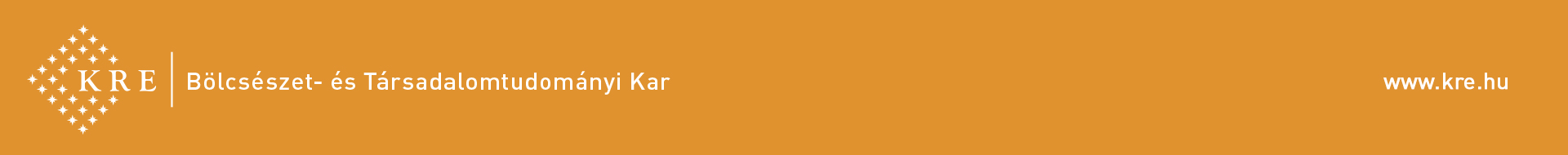 Figurenkonstellation
Schach v. Wuthenow
    (Rittmeister im Regiment Gensdarmes)	~	Prinz Louis Ferdinand
Josephine von Carayon (Salon)	                       →	König von Preußen
   (Schöne Witwe 37 Jahre alt, Bürgerfamilie, ihr Mann franz. Adelsfamilie)
Victoire (ihre Tochter – Blattern)
nach dem Schwängern Victoires heiratet Schach sie → Selbtsmord; 
EHRE (menschliche ↔ Offiziersehre: formale Pflichterfüllung)
----------------------------------------------------------------------------------------- 
Louis Ferdinand von Preußen 
Bülow (für)		→		NAPOLEON    ↔	Schach (gegen)
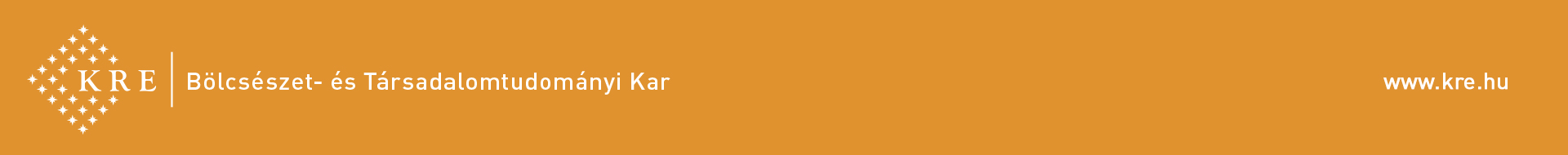 Bülows Brief an Sander v. 14. September 1806!
„Wie lag es denn? Ein Offizier verkehrt in einem adligen Hause; die Mutter gefällt ihm, und an einem schönen Maitage gefällt ihm auch die Tochter … und die Natur zieht ihre Konsequenzen. Was, unter so gegebenen Verhältnissen, wäre nun wohl einfacher und natürlicher gewesen als Ausgleich durch einen Eheschluß, durch eine Verbindung, die weder gegen den äußeren Vorteil noch gegen irgendein Vorurteil verstoßen hätte. Was aber geschieht? Er flieht nach Wuthenow, einfach weil das holde Geschöpf, um das sich's handelt, ein paar Grübchen mehr in der Wange hat, als gerade modisch oder herkömmlich ist, und weil diese »paar Grübchen zuviel« unsren glatten … Schach auf vier Wochen in eine von seinen Feinden bewitzelte Stellung hätten bringen können. Er flieht also, sag ich, löst sich feige von Pflicht und Wort, und als ihn schließlich, um ihn selber sprechen zu lassen, sein »Allergnädigster König und Herr« an Pflicht und Wort erinnert und strikten Gehorsam fordert, da gehorcht er, aber nur, um im Momente des Gehorchens den Gehorsam in einer allerbrüskesten Weise zu brechen. Er kann nun mal Zietens spöttischen Blick nicht ertragen, noch viel weniger einen neuen Ansturm von Karikaturen, und in Angst gesetzt durch einen Schatten, eine Erbsenblase, greift er zu dem alten Auskunftsmittel der Verzweifelten: un peu de poudre (ein bisschen Puder). Da haben Sie das Wesen der falschen Ehre.”
„Wir werden an derselben Welt des Scheins zugrunde gehn, an der Schach zugrunde gegangen ist.”